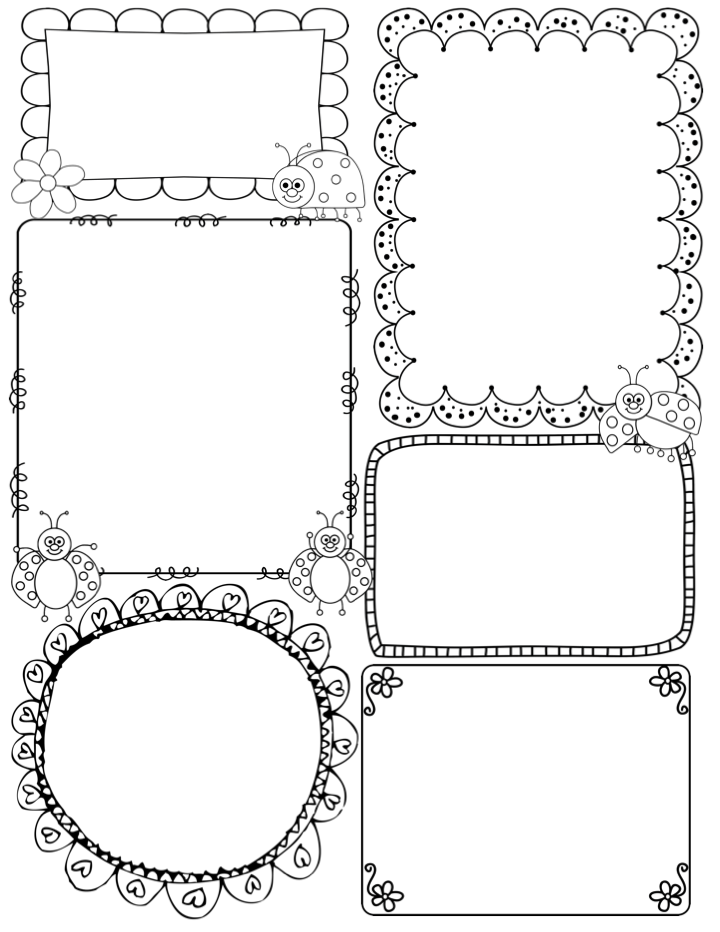 The News
Ms. Yakovuk

3/3/2015
In Need of Supplies
.
Math Objectives: 

.
Important Dates:

.
STAAR DATES:
.
Contact Information
.